איכות הסביבהתמונות מהן מספרות?
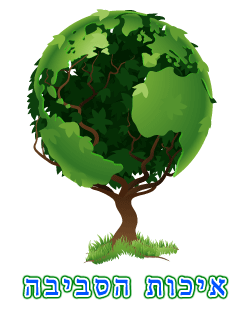 אילת כ"ץ 
פדגוגיה /היל"ה/החברה למתנ"סים
משימה מספר 1
התבונן בשקופיות 3-4-5 

הסבר במילים שלך את אחד הציטוטים הרשומים בשקפים.
האם אתה מסכים לנאמר בציטוט? 
ציין דבר אחד שביכולתך לעשות לשיפור המצב באיכות הסביבה.
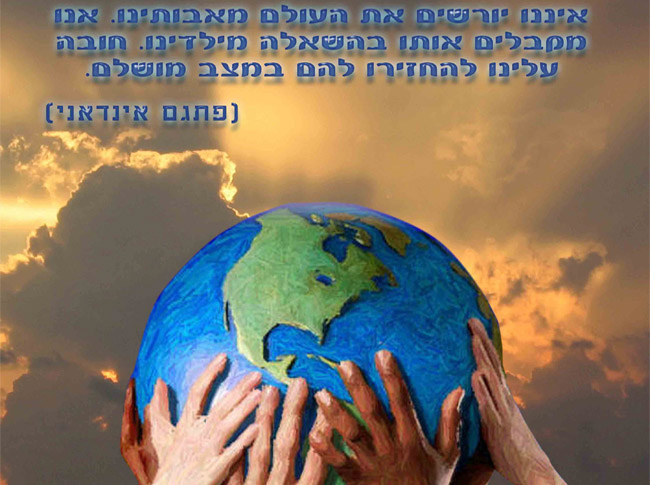 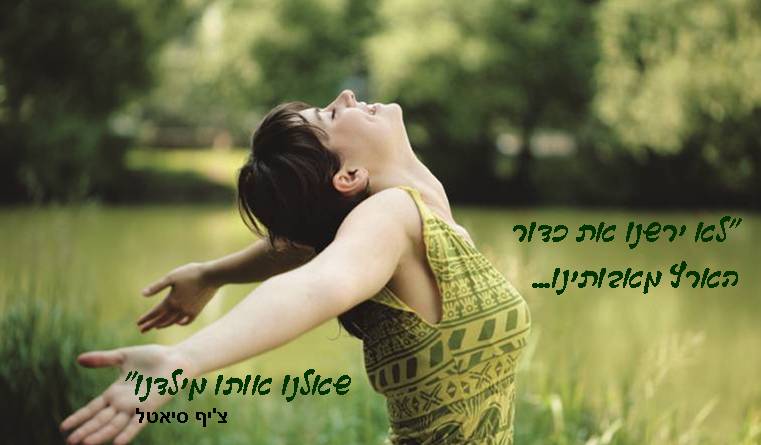 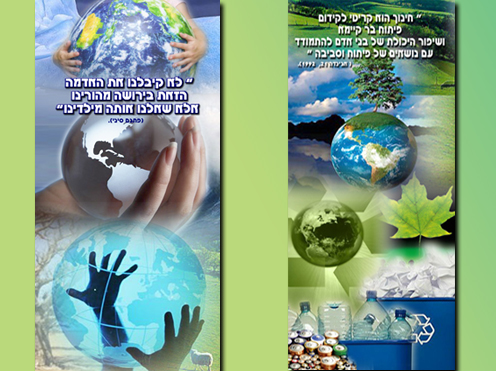 קריקטורות/איורים
התבונן בשקופיות 7-8-9-10

בחר אחת מהקריקטורות, והסבר מה היא מתארת. 
מה עצוב בקריקטורה? 
רשום מי אחראי למצב המתואר? 
כתוב דבר אחד שניתן לעשות לשיפור המצב
תמונות המציגות זיהום סביבתי
התבונן בשקופיות 12-20 

מה אתה מרגיש כאשר אתה מתבונן בשקפים אלה? 
בחר אחד מהשקפים שהכי "מדבר" אליך
הסבר את בחירתך.
הסבר גורם אחד למצב המוצג בשקף.
הצג פתרון אחד למצב המוצג בשקף.
מה הקשר בין הזיהומים הסביבתיים לבריאות שלנו?
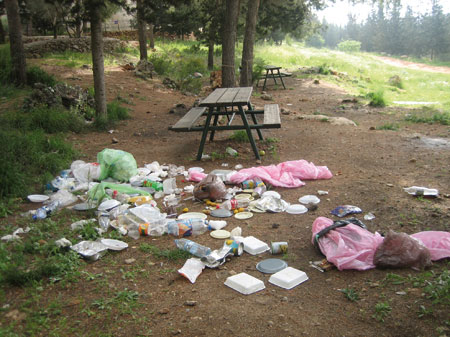 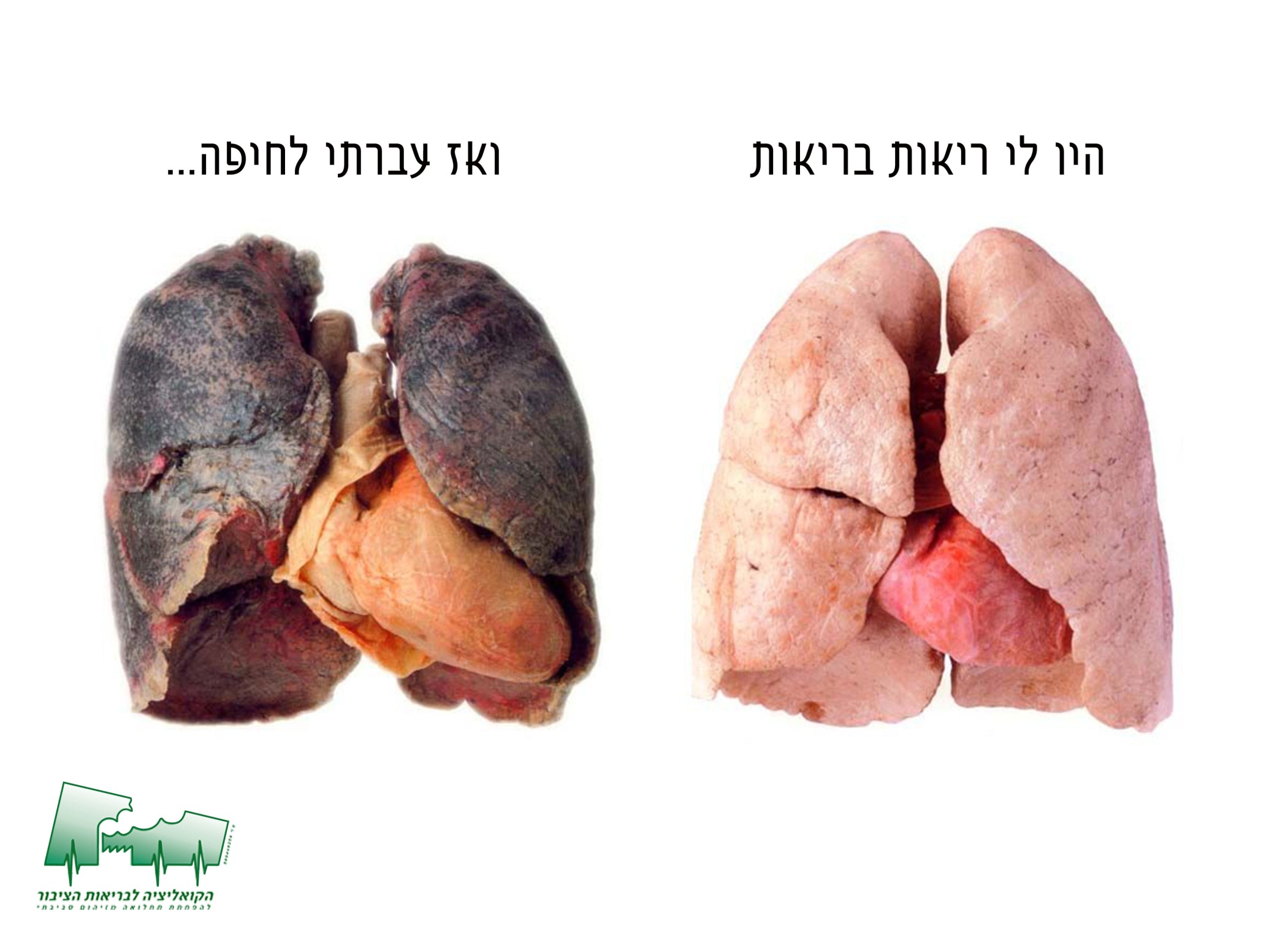 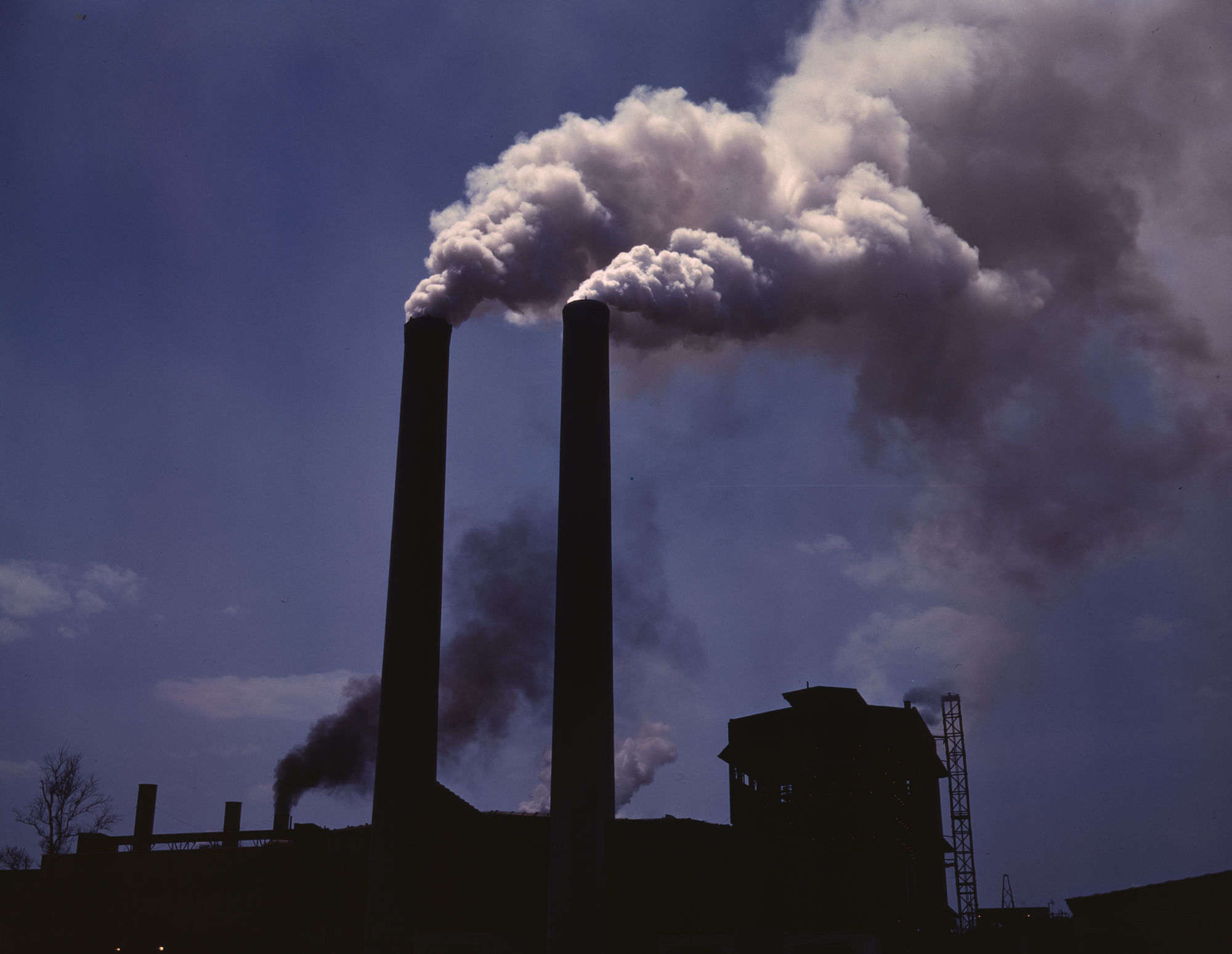 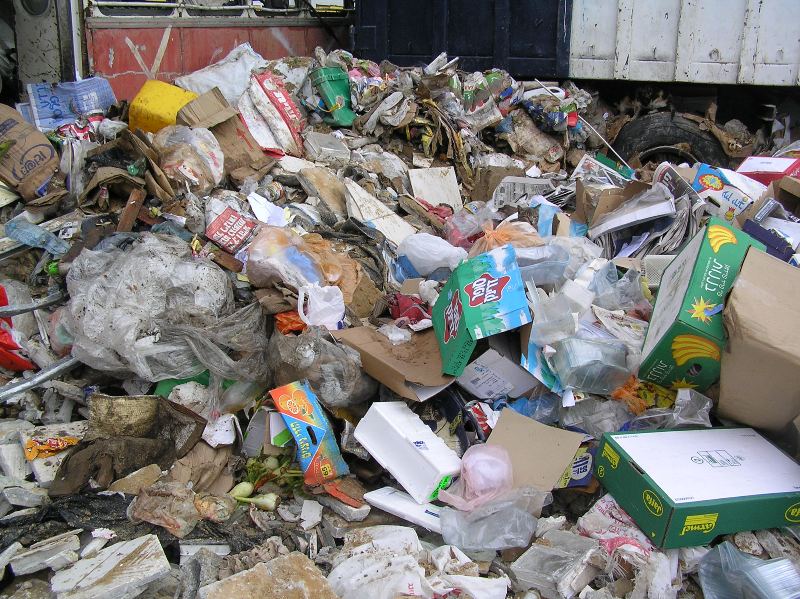 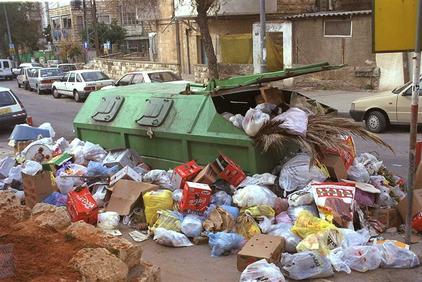 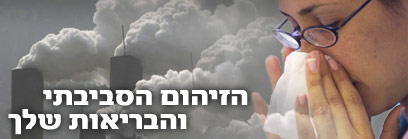 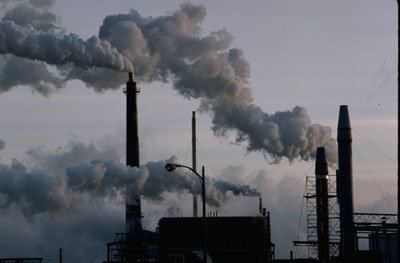 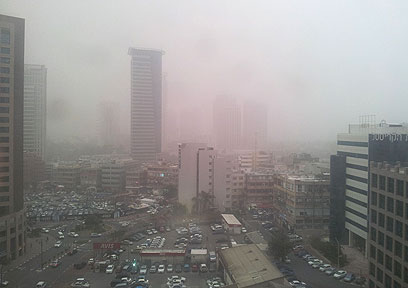 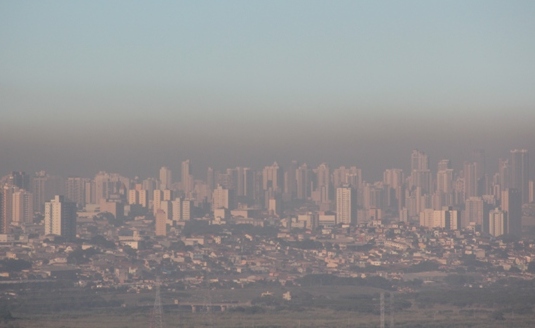 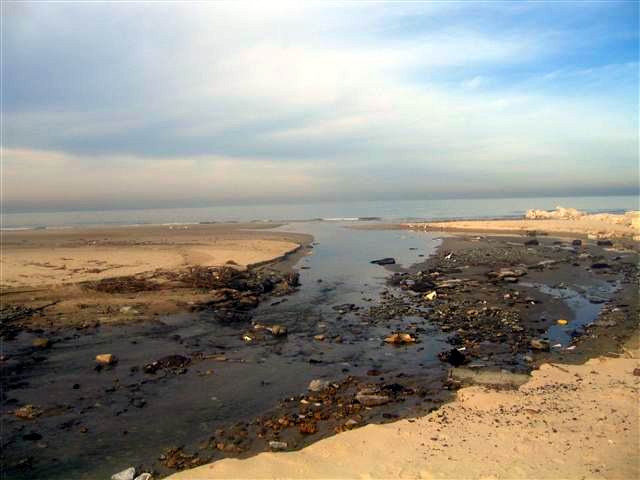 הכדור בידיים שלנו
התבונן בשקופיות 21-24 

בחר שקף ה"מדבר" אליך.
הסבר את בחירתך.
שים לב לפרופורציות בין הידיים לבין כדור הארץ כיצד זה מחזק את הביטוי " הכדור בידיים שלנו".
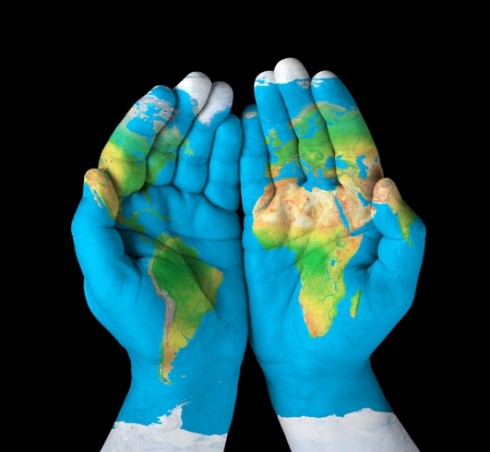 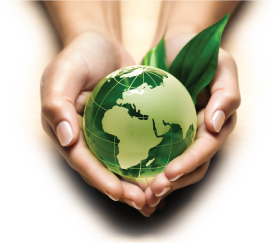 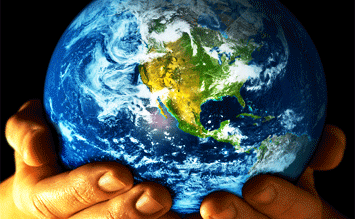 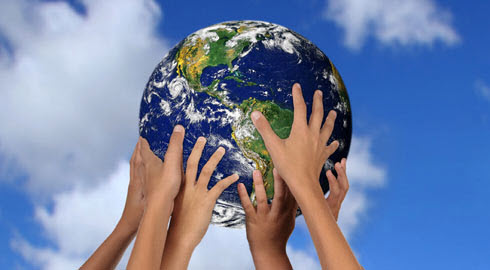 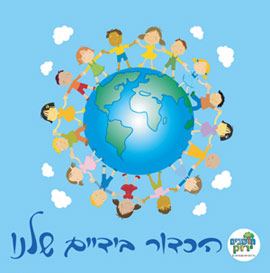 רצית לשמור על איכות הסביבה ולא ידעת איך....
מה תוכל לעשות היום, לאחר שלמדת מעט על הנושא?
תאר דבר אחד שתוכל לעשות/לקדם ביחידה/בבית למען איכות הסביבה.
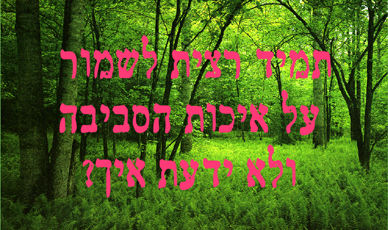